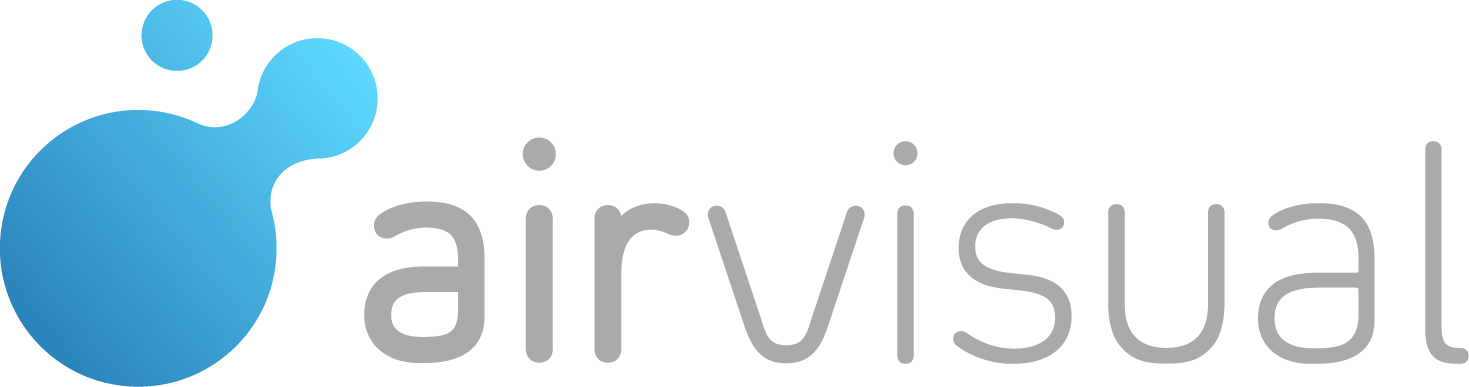 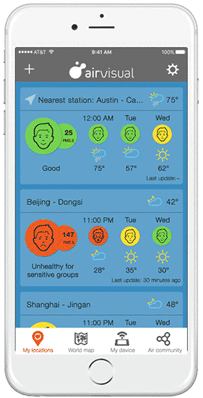 The Air Quality Community
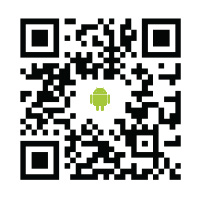 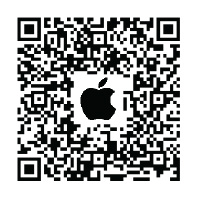 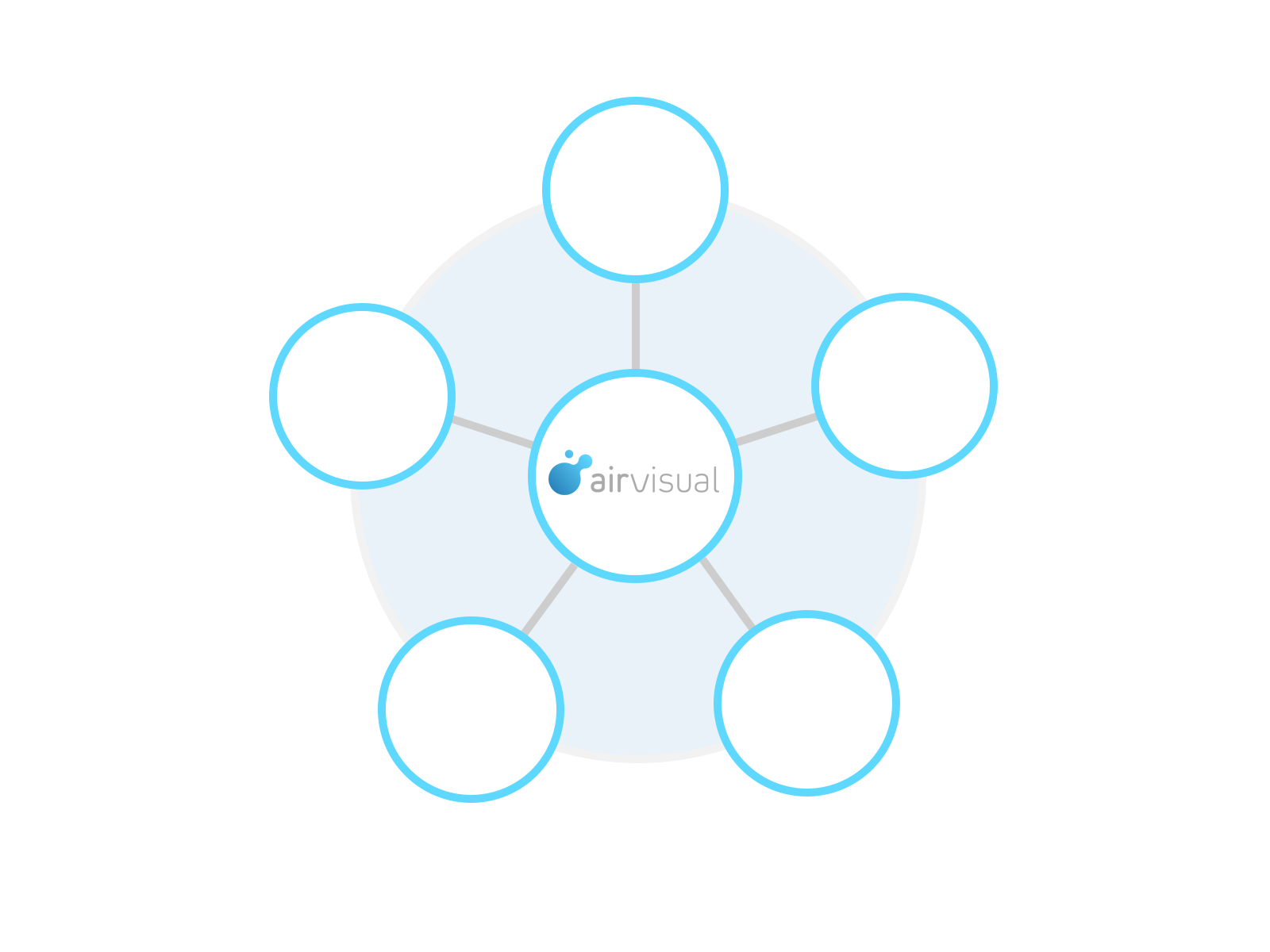 Artificial 
Intelligence
Technology enables 
new approaches to air quality control
Laser
technology
Big Data
Internet 
of Things
Cloud&Mobile
computing
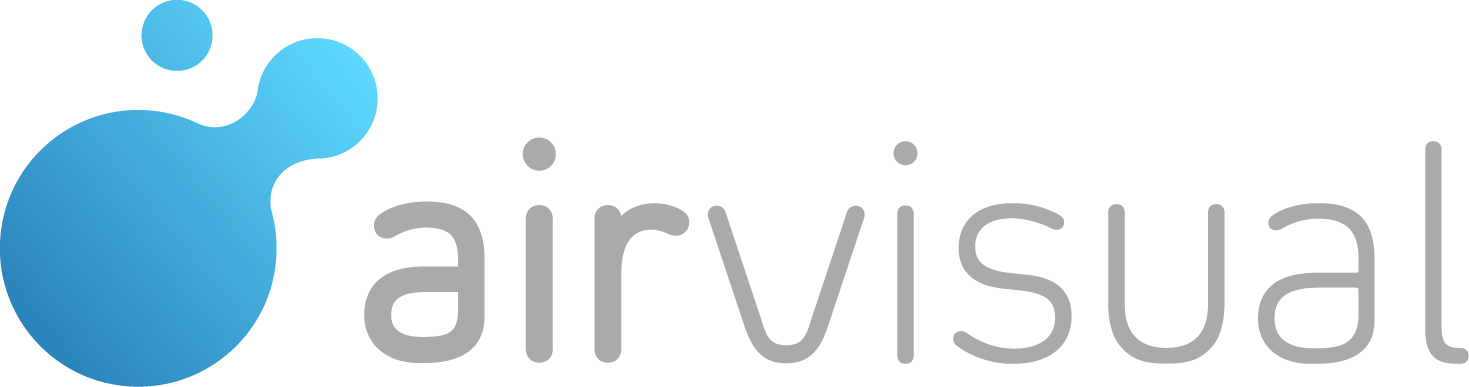 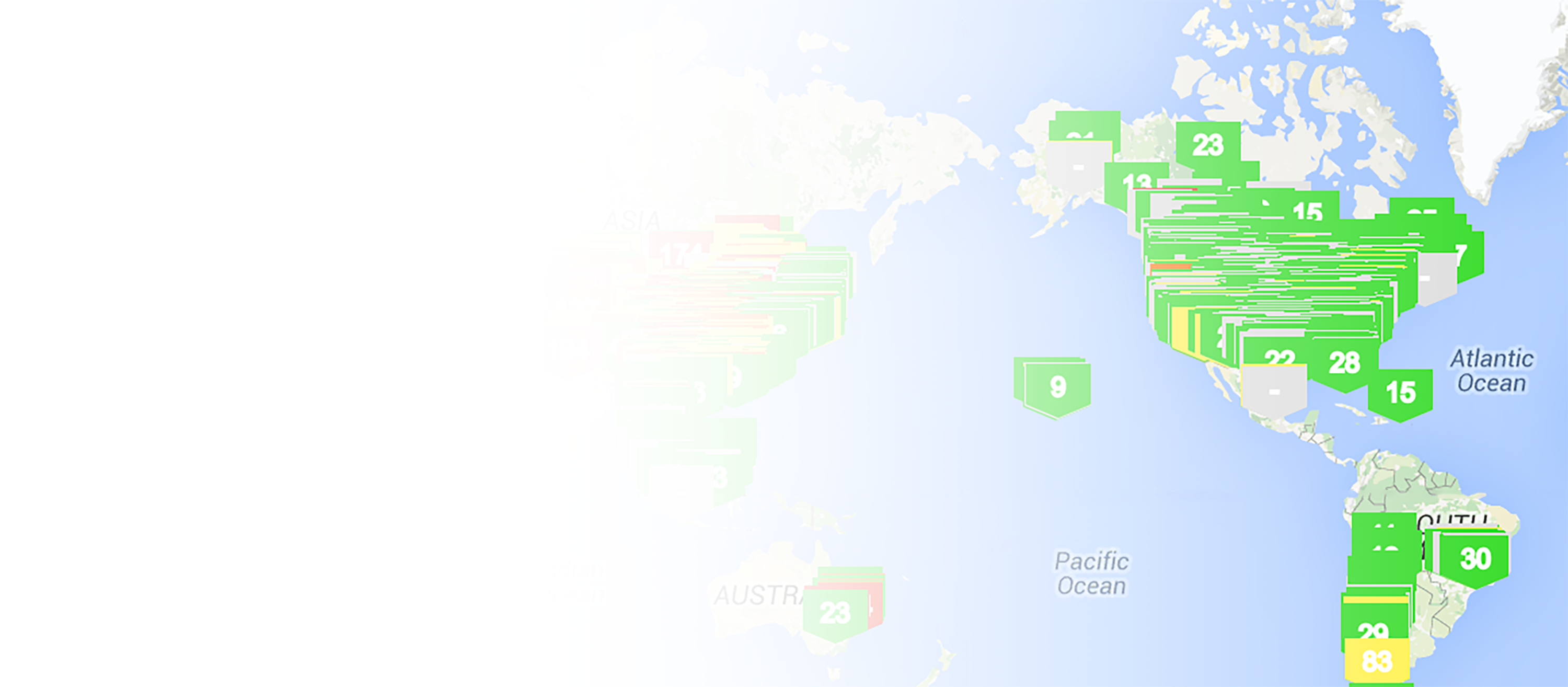 Our mission is to monitor
and inform
6,000 cities monitored worldwide
30 countries
processing 100 million data points a day
providing historical, current and forecast AQ data
information on air pollution
iOS + Android + Website
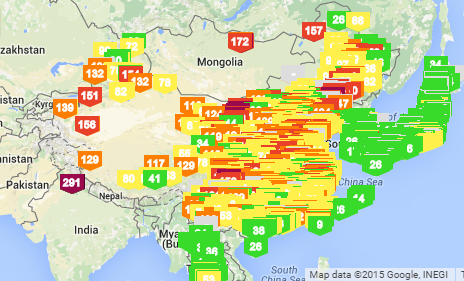 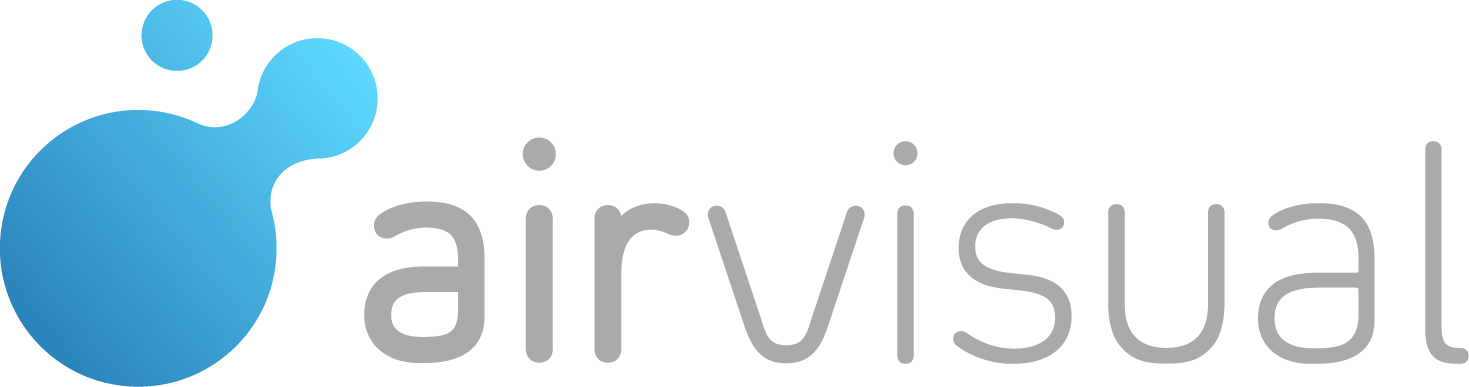 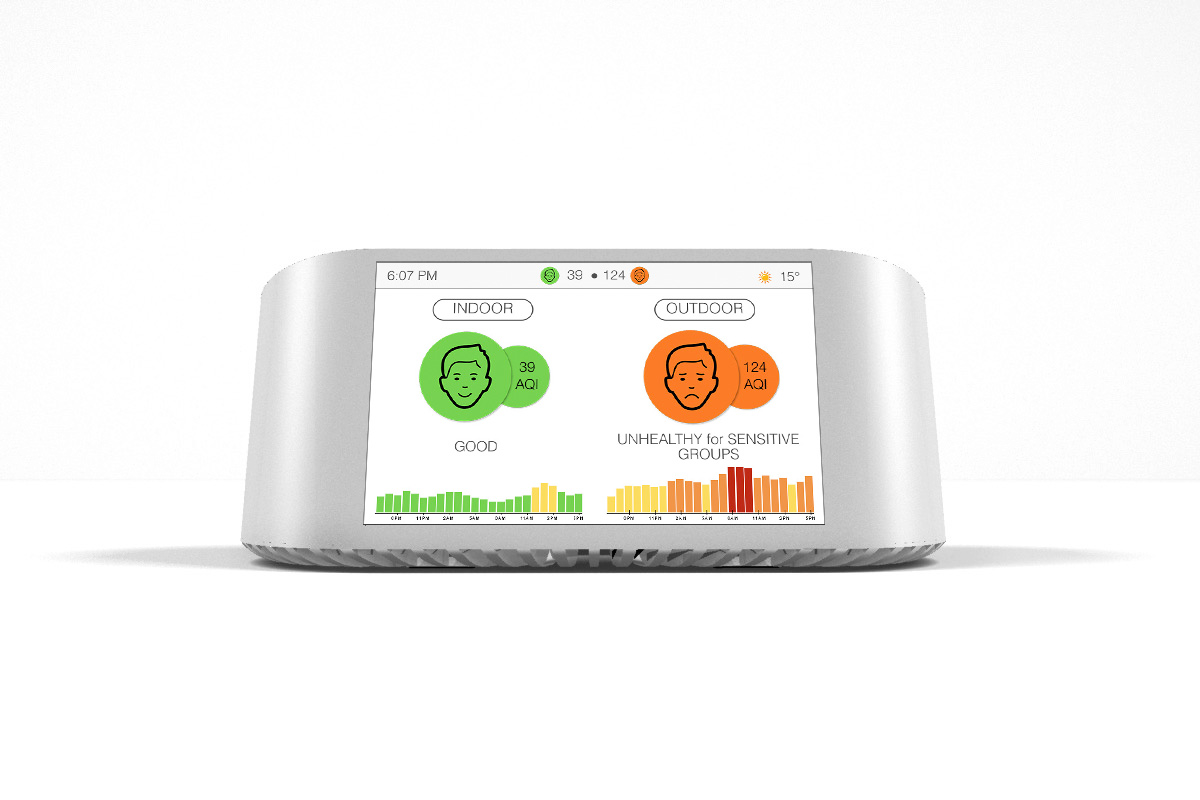 World’s smartest air quality sensor
Real-time sensor calibration
based on external factors (temperature, humidity, pressure)
Smart data correction
machine learning algorithms remove data outliers
High precision technology
cutting edge laser and optics sensor
Quad-core CPU chip
for advanced signal processing
Airflow control
constant intake of the air and particles
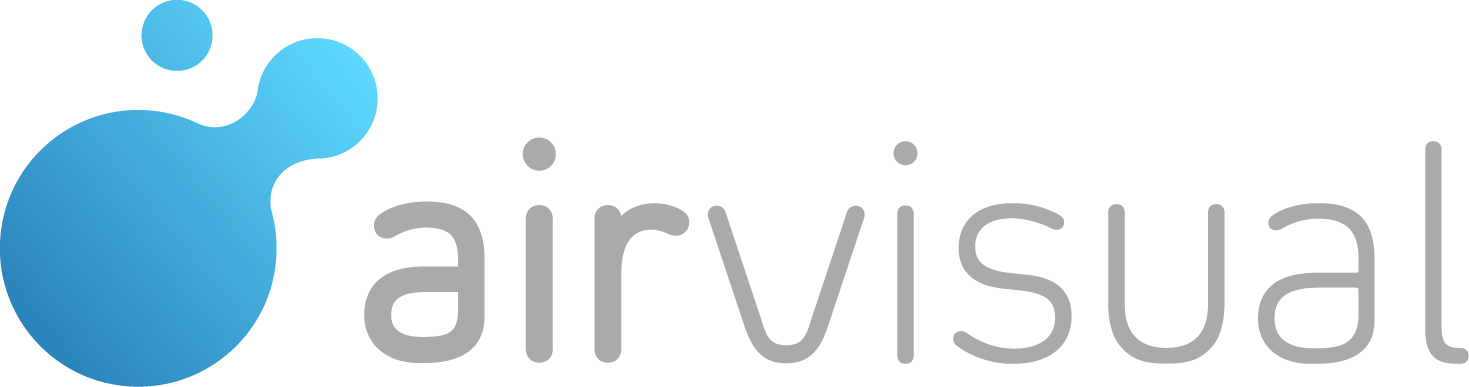 Accuracy 
that we never knew was possible until now
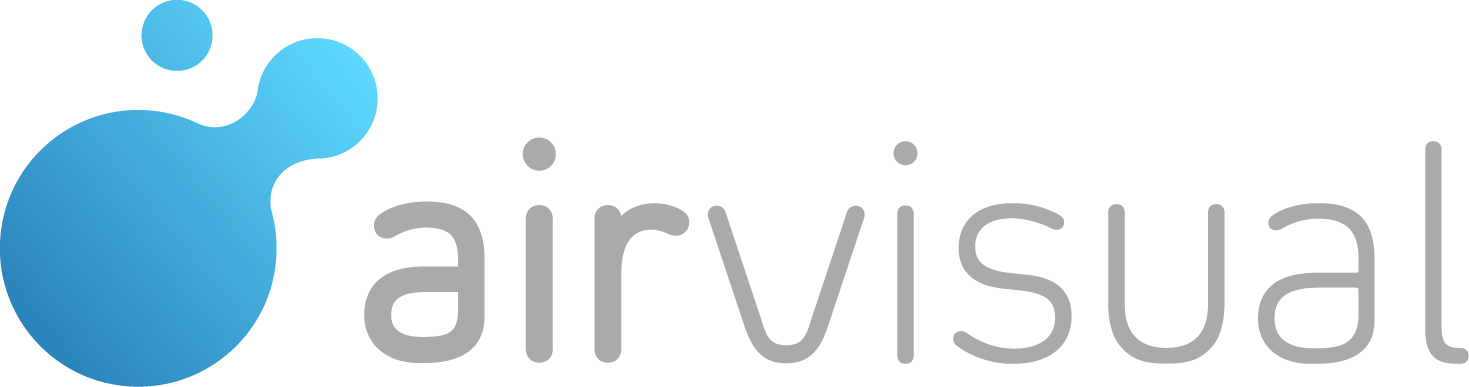 Integrated platform
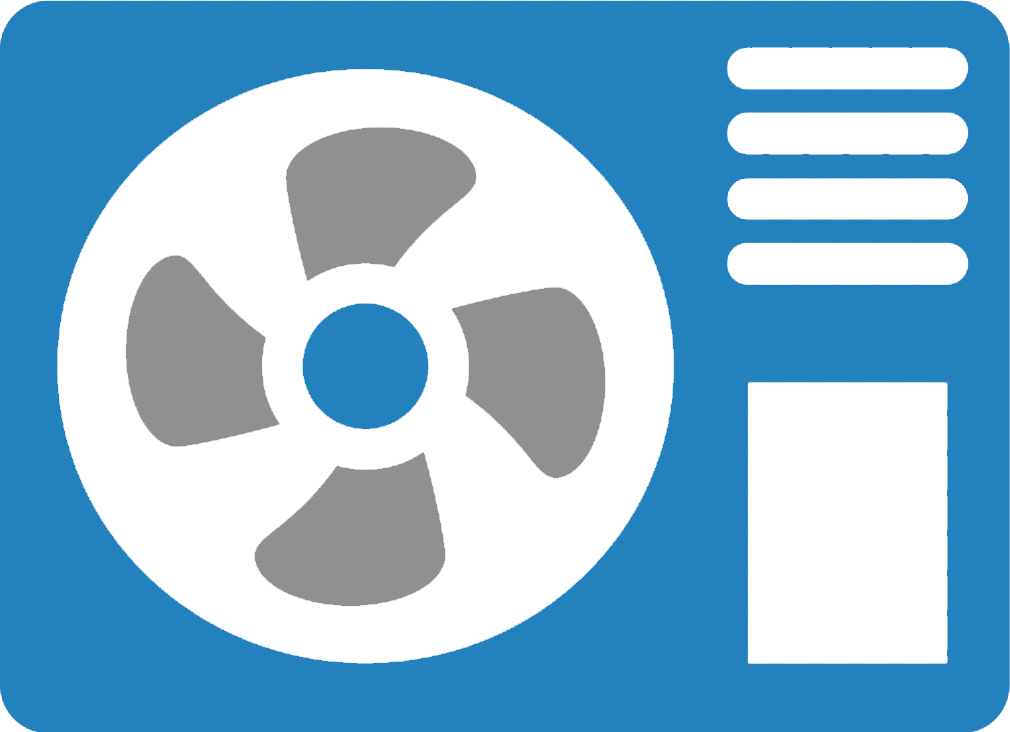 HVAC
Government
stations
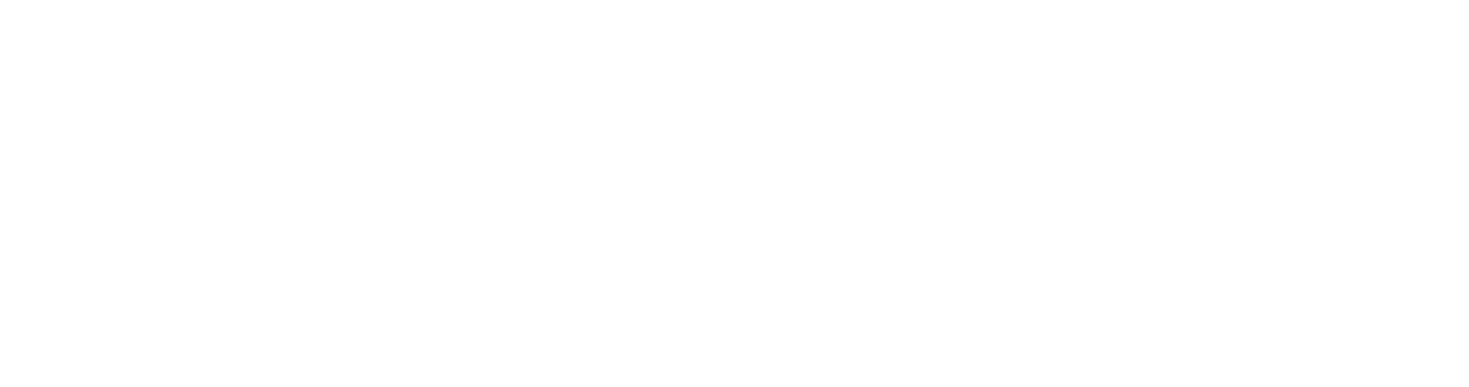 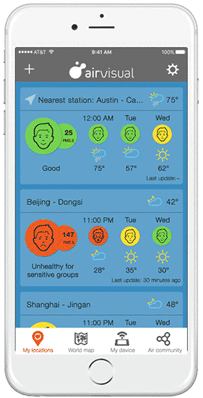 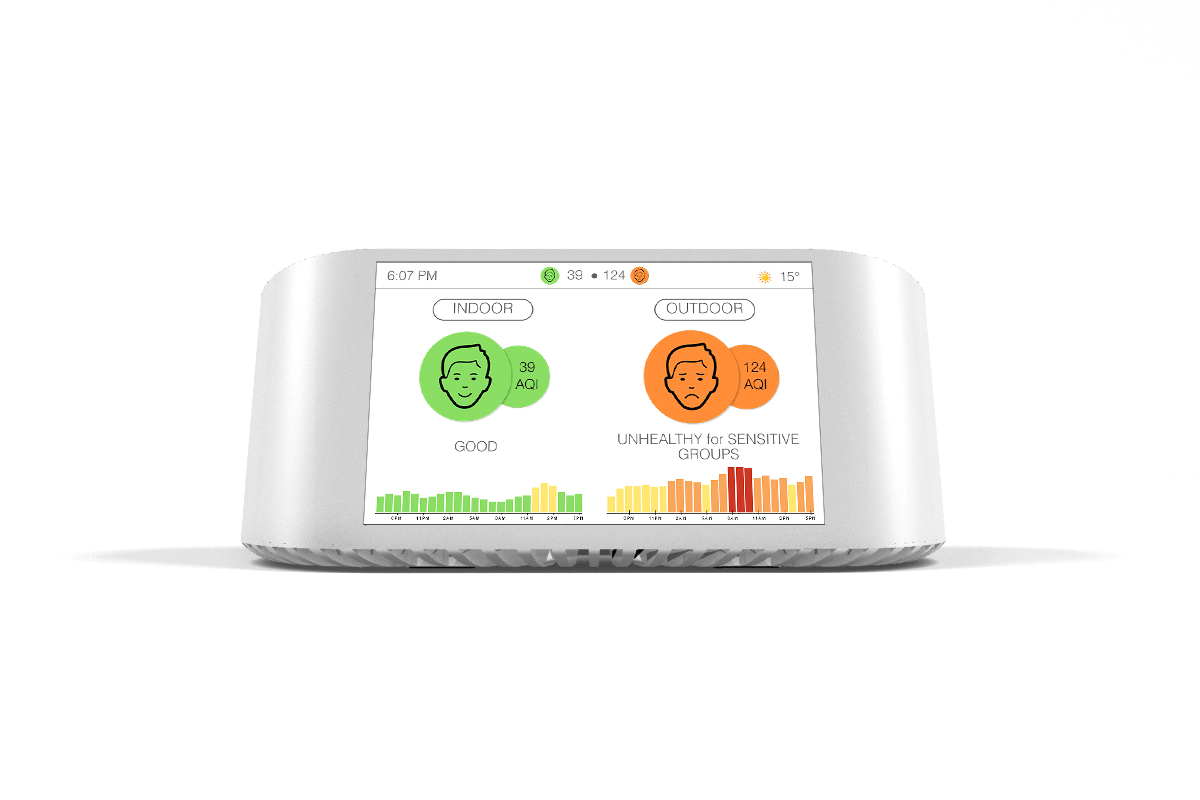 Outdoor/indoor
AirVisual Node
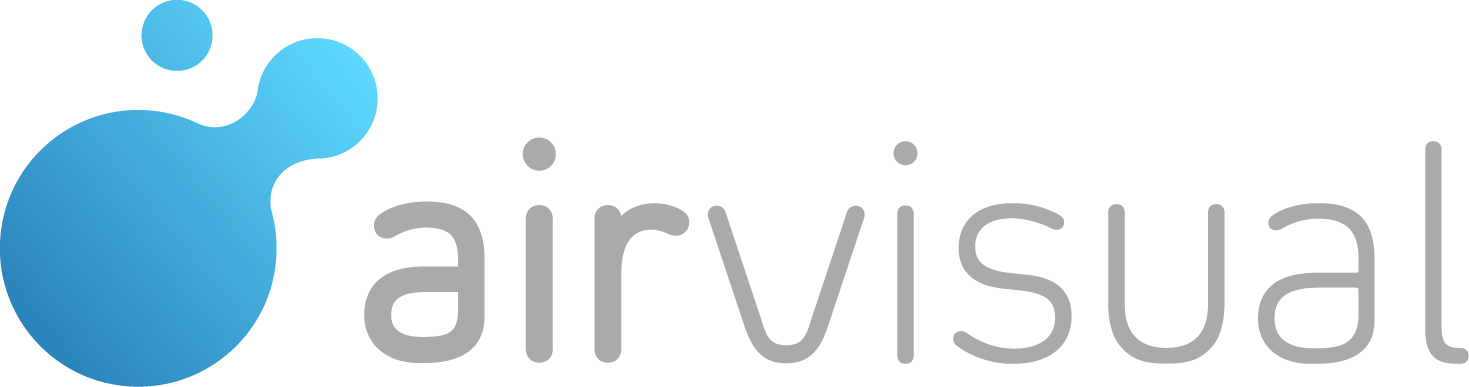 AirVisual Forecasts
Based on machine learning
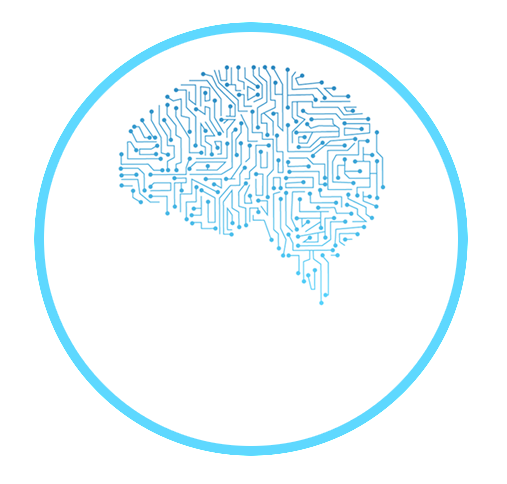 Historical data
Global Forecast System
air quality 
forecast
Data patterns
Global monitoring system
of air pollution
Self-learning 
model
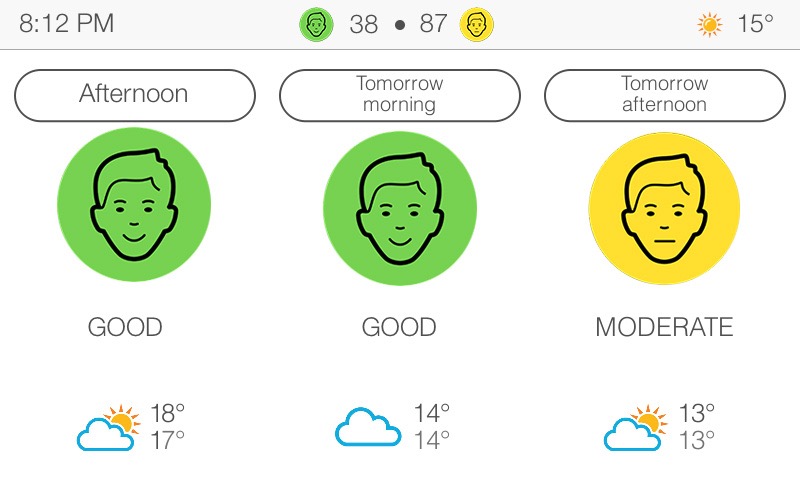 Spectrometry images
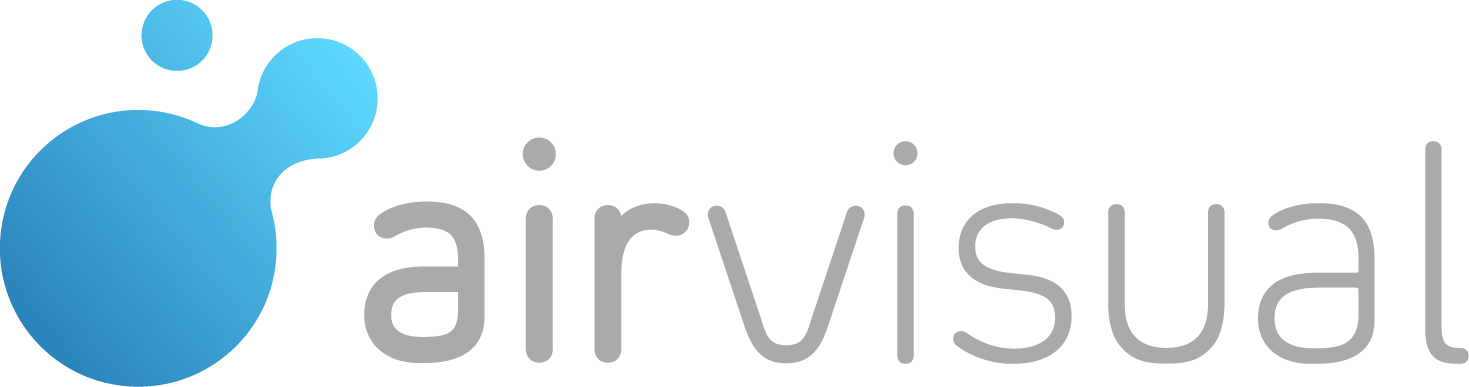 Station’s data
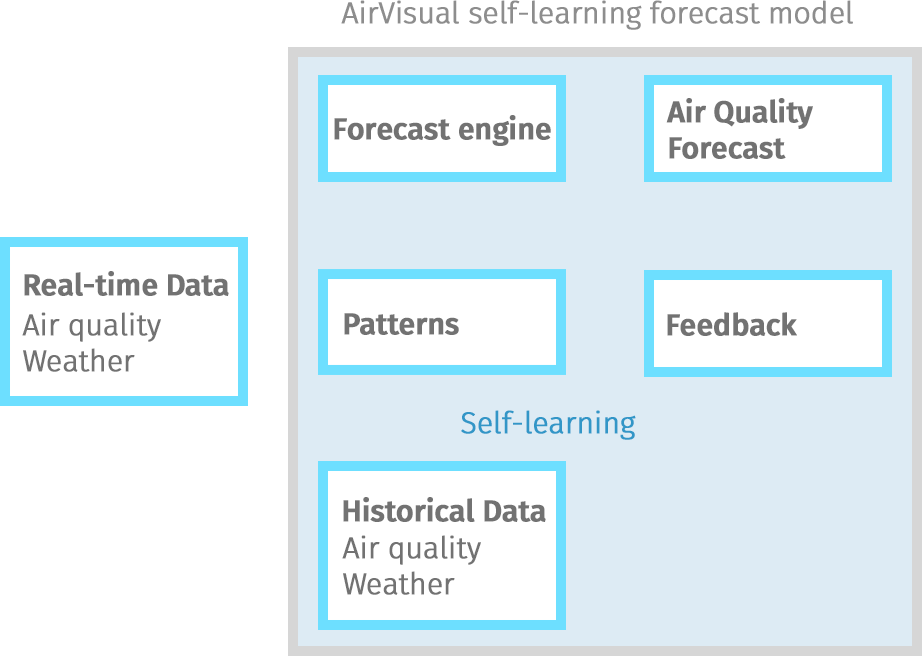 Forecast 
model
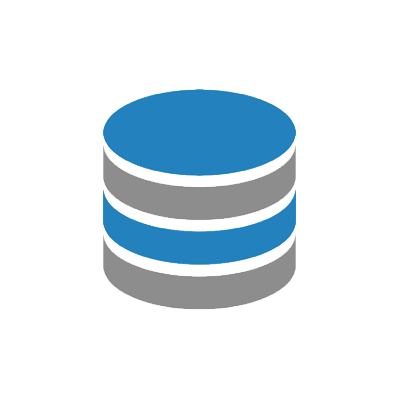 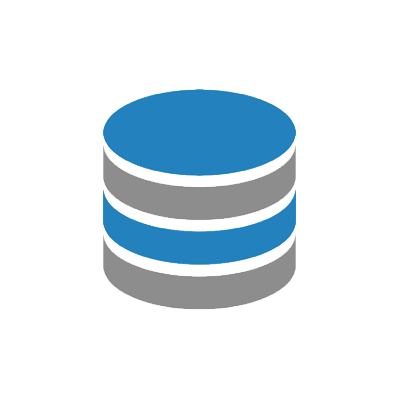 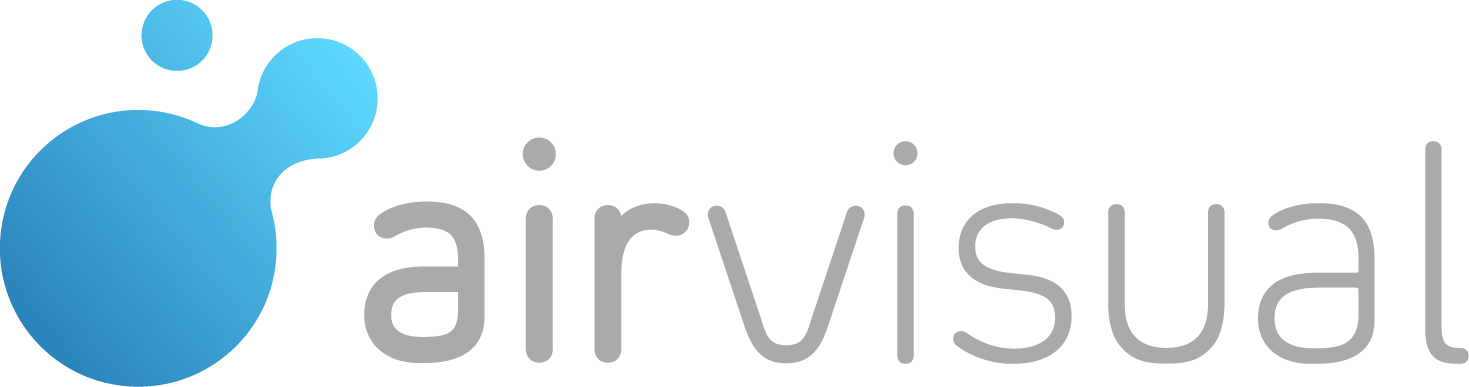 Big data for the people of the world
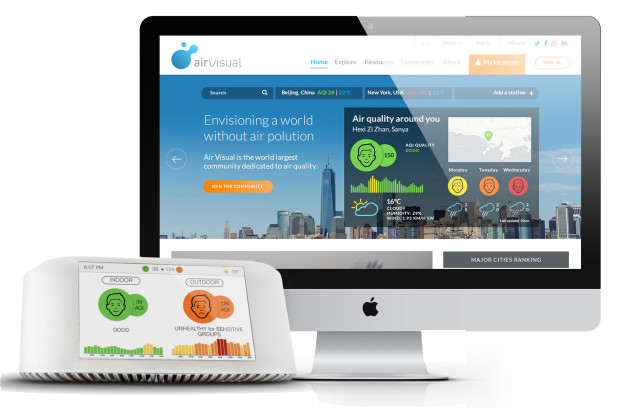 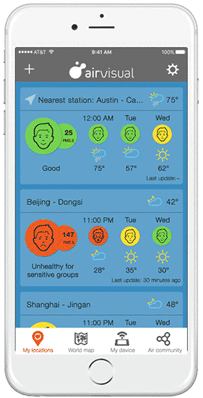 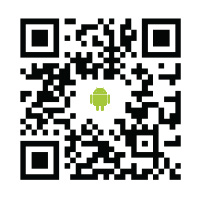 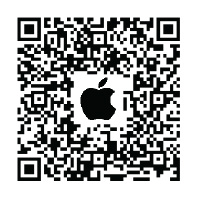 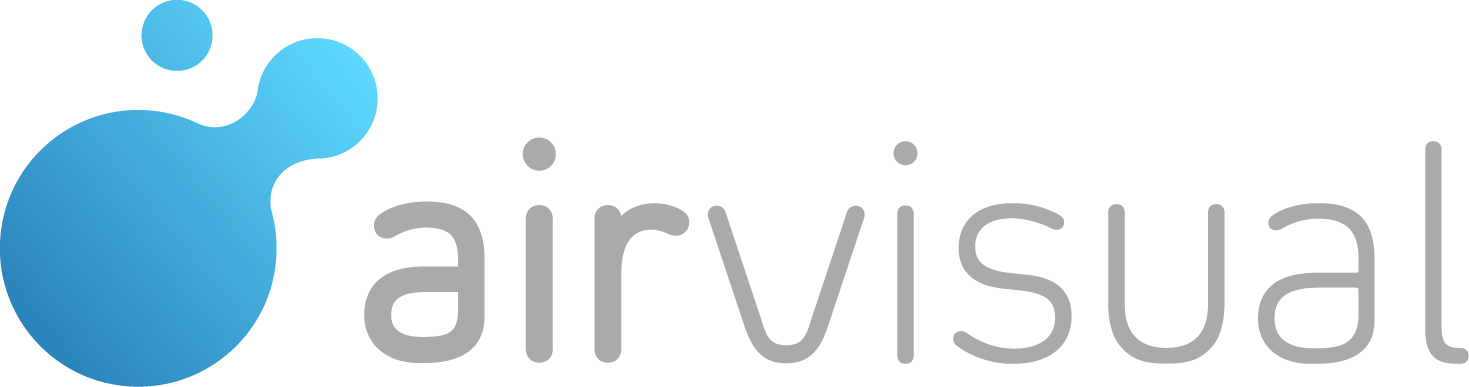 The Air Quality Community